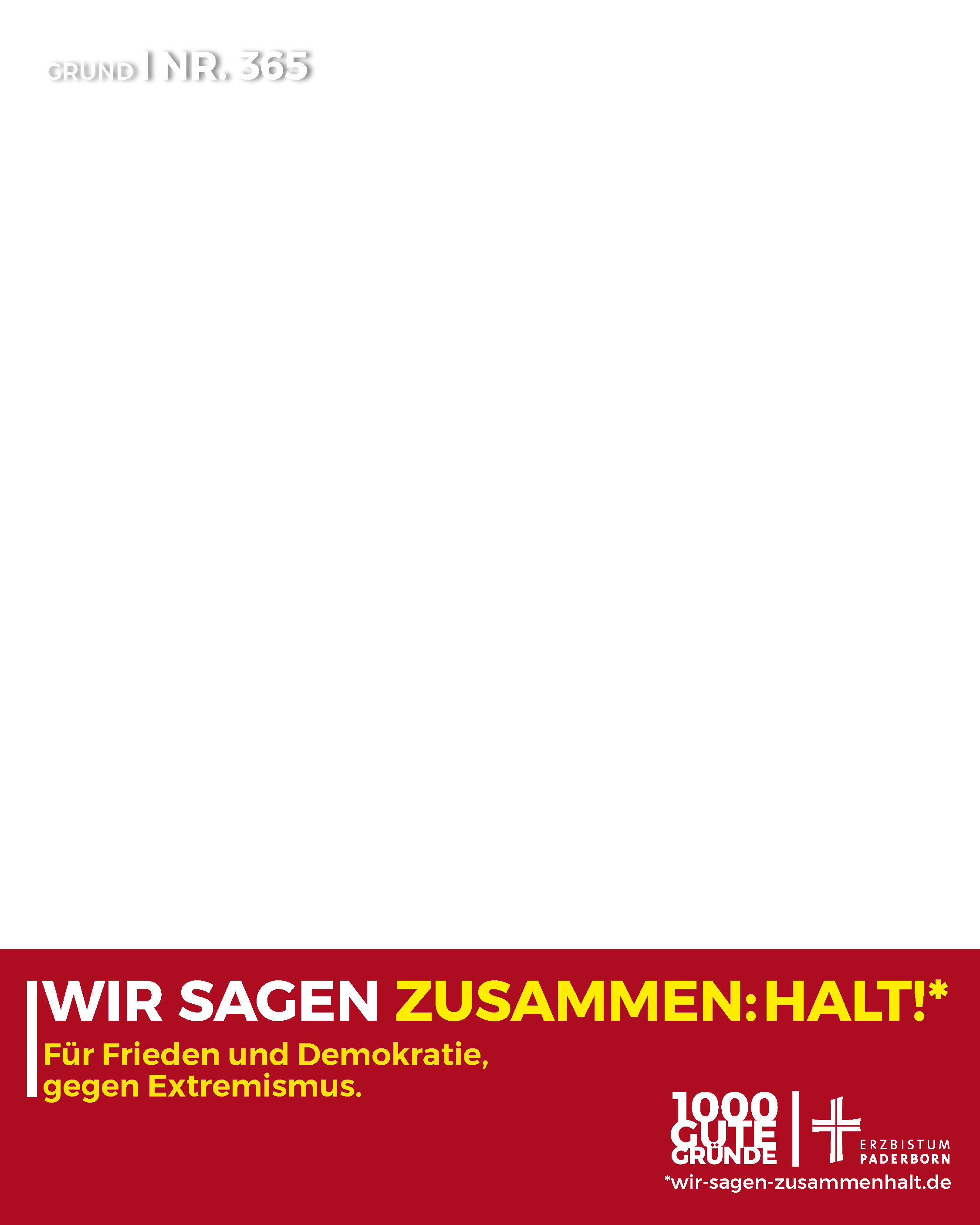 Hier steht euer Name bzw. der eurer  Kirchengemeinde, Gruppe, Einrichtung ...